St. Michaels Land use 				  				    assessment, 2024
Potential Development – residential & commercial uses
Future annexation areas & areas of mutual concern with county
“big ideas” for the plan
Comprehensive plan update – tentative schedule, public outreach
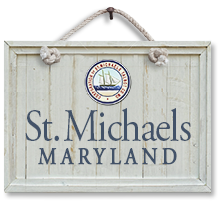 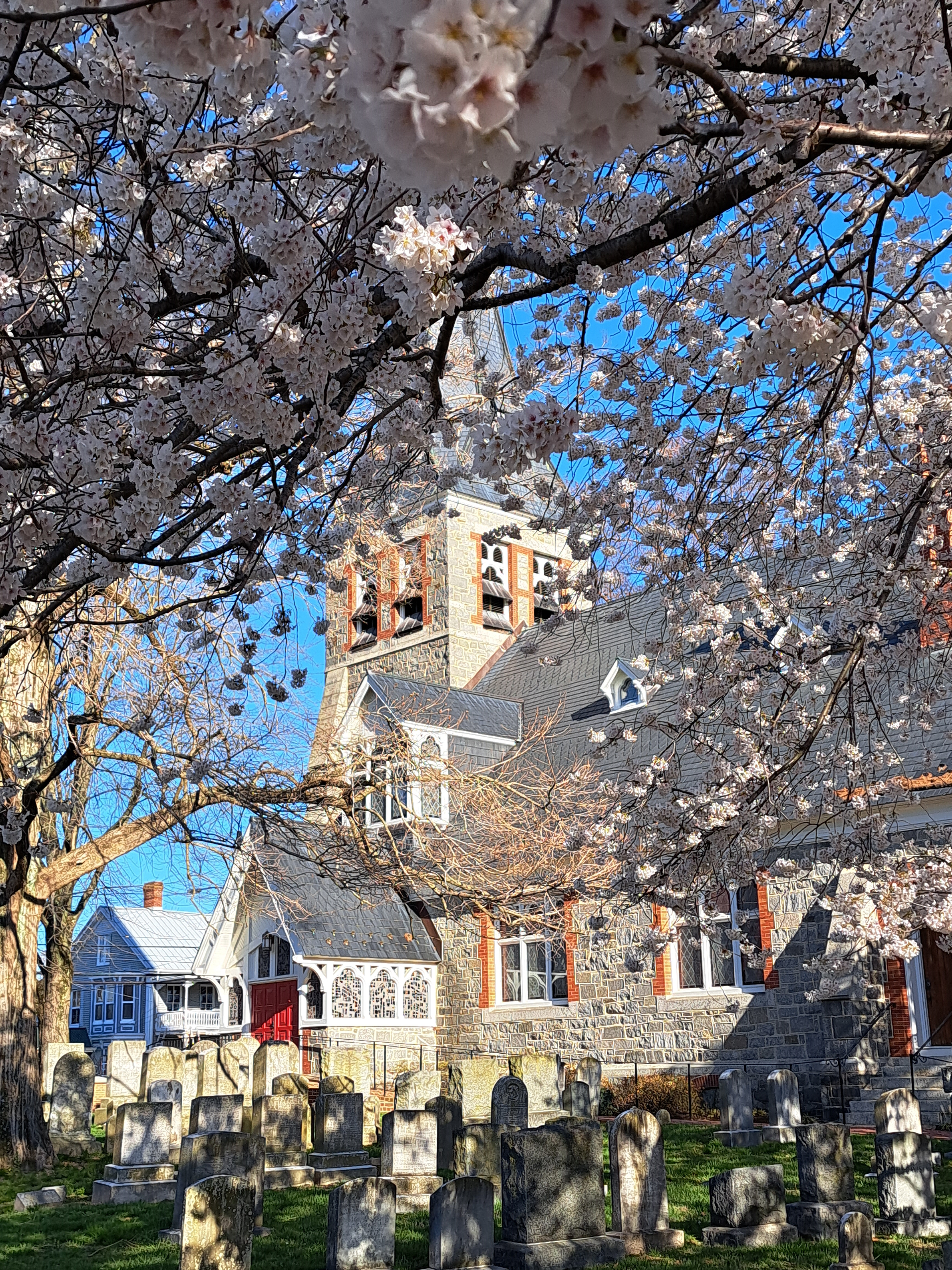 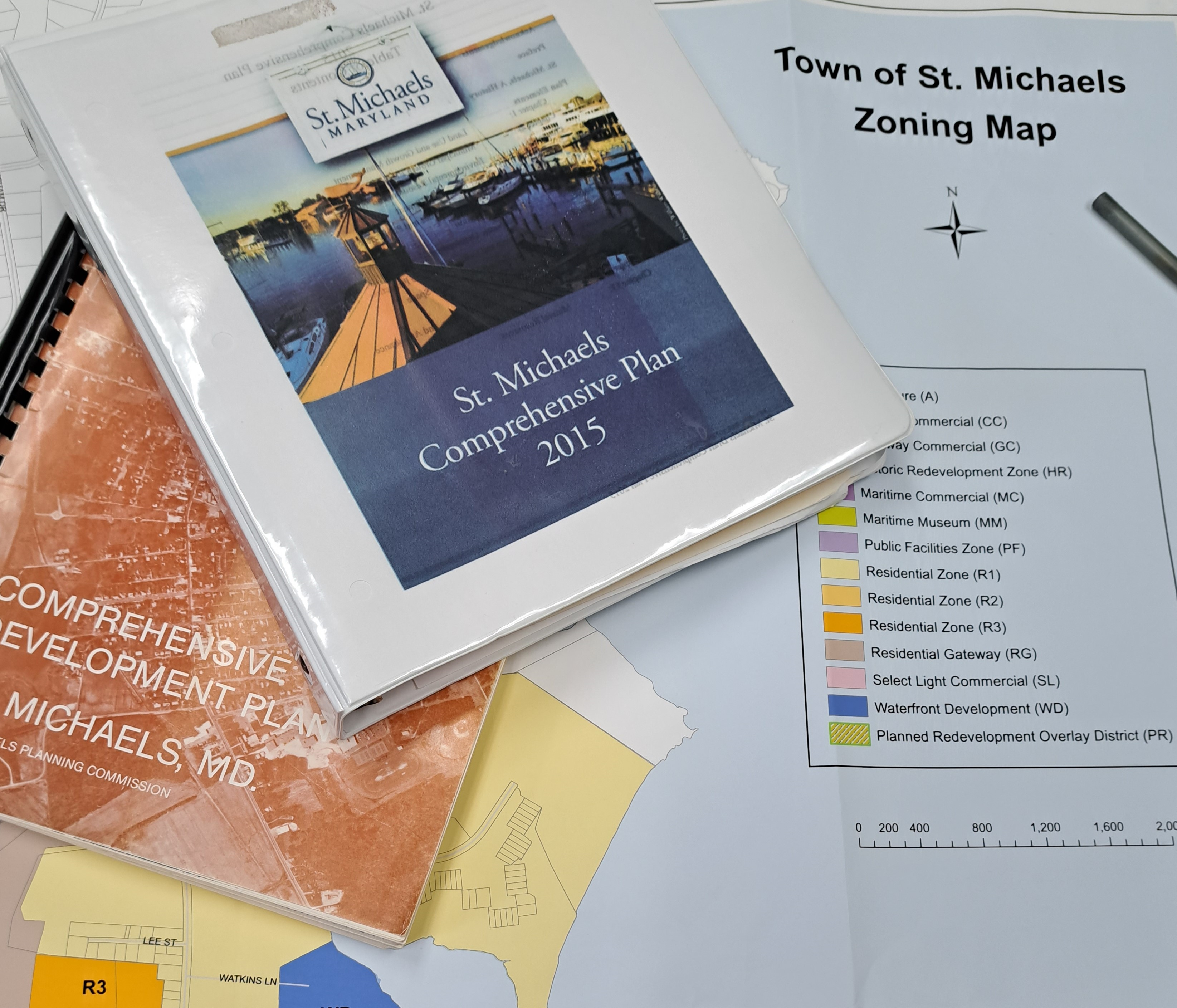 Update the comprehensive plan 2024-2025
       utilize this sustainable communities report to help guide the
 	comprehensive plan update. An update is required by the state of 
	Maryland by the end of 2025
St. Michaels Land Use AcreageGeographic information system (GIS)Talbot County Public Works, GIS future land use – base map information
Agriculture = 144.73 acres
Commercial =  41.55
Maritime = 25.00 acres
Municipal  = 29.96 acres
Residential = 396.04 acres
Residential Gateway = 125.77 acres
Waterfront Development = 16.03 acres
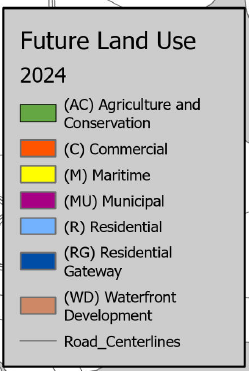 Development potential
St. Michaels is mostly developed or “built out”
What Remains for growth (if anywhere?)
Are there potential annexation areas?
What about areas of Mutual Concern with Talbot County?
Potential Residential Development (inventory, Feb. 2024)
Type:												Yearly			Potential 	(10 year)														 			                  Build Out	
Infill, 2nd floor apartments & accessory units estimated           2/year				   20
Residential Vacant Lots - 20-25 remaining (2024)			2/year				   24
Dodson Residential Site (1.7 acres, 6-8 lots)				0/year				     8
Residential Gateway (north town site, 27 acres)			0/year				   27
Strausburg Site (well and septic), approved for 10 lots		0/year				   10
  TOTAL												4/year				   89
Potential commercial/office developmentInventory, Feb.2024
Potential 															 			                  Build Out	 (10 years)
Gateway Commercial (#1) 1.8 acres @10,000 s.f./acre           				= 18,000 s.f.
Gateway Commercial/Mixed Use (#2) 3 acres, 1 acre commercial			 = 10,000 s.f.
Fremont Street (3 Sites) 17,257 s.f. @ 25% development				          = 4,315 s.f.
Potential Conversion of Houses in Commercial Zones
      (estimated conversion of 4 houses @ 2,500 s.f. over next 10 years	)	          = 10,000 s.f.						
	TOTAL													  	  = 42,315 s.f
Annexation Regulations
Annexation Petition: Area must be contiguous and not create an enclave
Requires: 25% of qualified voters in the area  and 25% of the property owners to agree
Purpose: extension of public facilities, expand tax base, local control, developer improvements, economic development, unify boundary area,  achieve growth goals
Possibility for phasing tax changes as incentive?
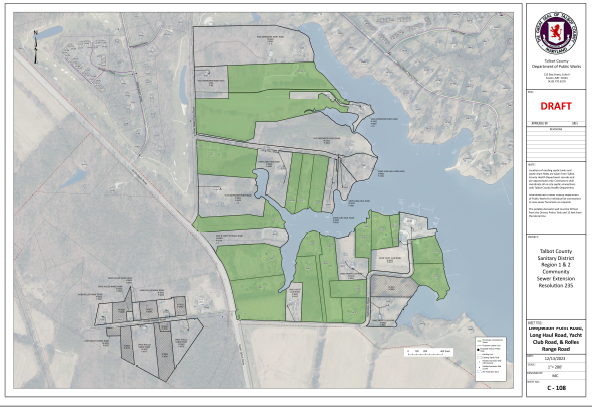 Sustainable communities plan                                (SOME PRIORITIES)
Community Health & Quality of Life
New Plan for SDC Park
Promote arts organizations
Support new Community Center

Local Planning & Staffing Issues
Analyze Short Term Rentals
Utilize SC Report for Comprehensive Plan update
Consider staff assistance
Environment: 					
Complete CC/SLR Studies
Improvements to water systems
Complete the Nature Trail

Economy:
Fiber optic improvements
Relocate utility poles
Cost/benefits of festivals
 
Transportation:
Greater crosswalk controls
Study parking, street designs, signage, circulation
School access improvement plan
“The Big Ideas”1. San Domingo Creek Park
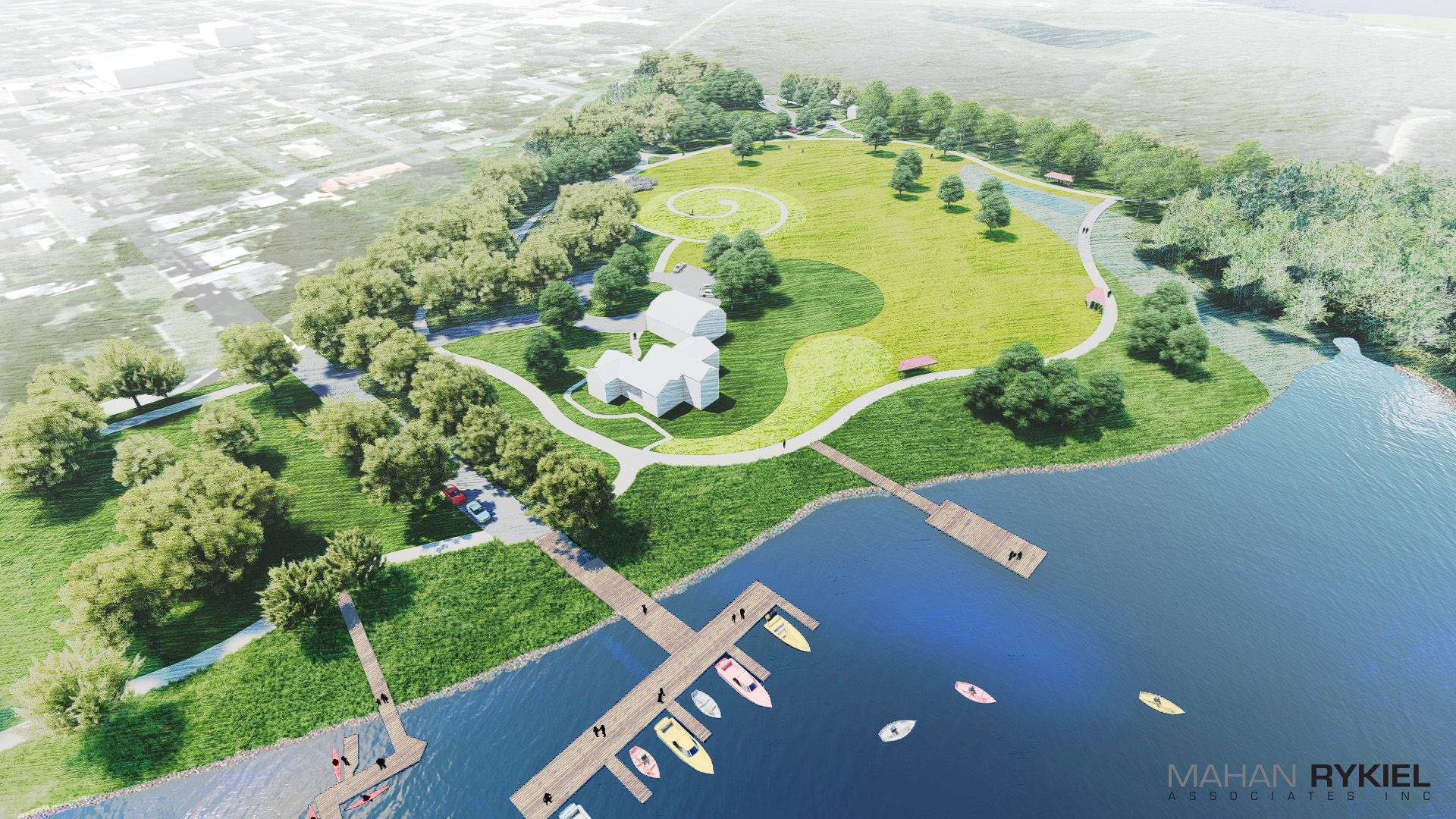 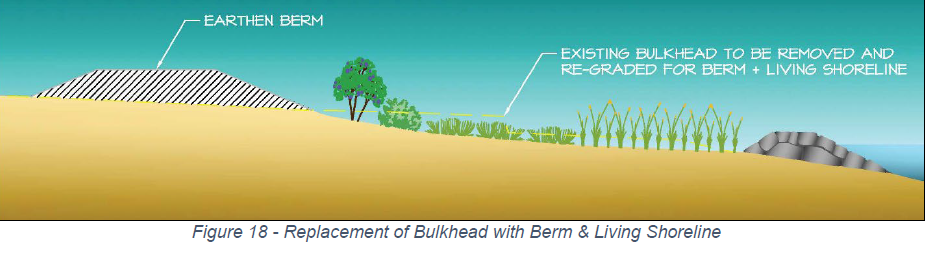 “The Big Ideas”2. flood & sea level rise mitigation
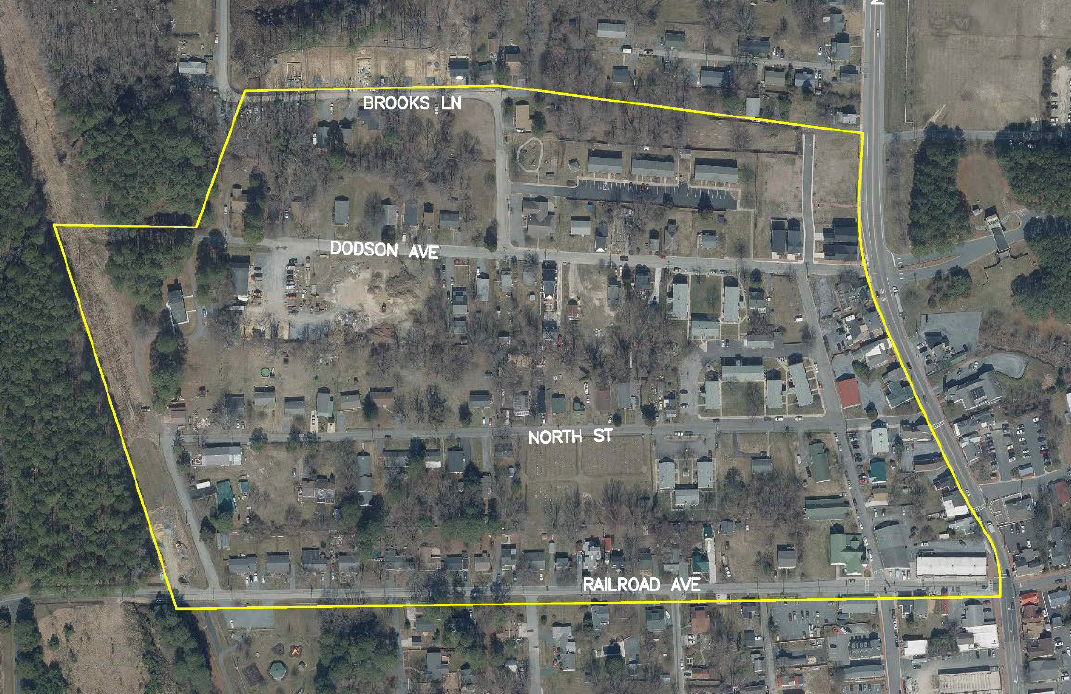 “The big ideas”3. Nature trail extension
“The big ideas”						4.  Redevelopment & Design study –  FREMONT ST. AREAPublic works area
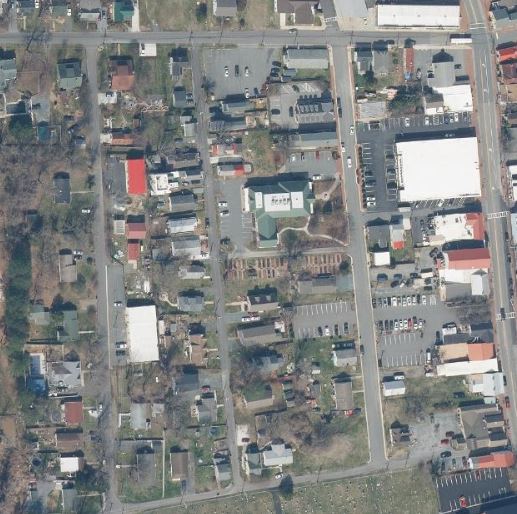 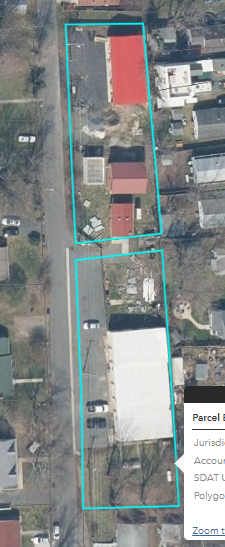 What’s Next?
-  Start review and discussion of chapters
          Chapters 1 & 2 April, Chapters 3 & 4 May
- Schedule and hold initial public outreach meeting  (June)
- Discuss issues of concern & process
- Changes, requests – consensus 

Contact:
Steve Ball, Town Planner
Sball@stmichaelsmd.gov
410-745-9535